Model
Universality
Behavior
Constraints
Dynamics
Cost
Chaos
Attractors
Objects
Learning
Inheritance
Conclusions
Predictions
The Matrix Theory of ObjectsAn UpdateSergio Pissanetzky
Sergio@SciControls.com
[Speaker Notes: Objects are structures of information that our brains make. 
Objects are the most common, well known, and most frequently observed phenomenon of nature.
Yet, no theory of Physics has explained the process that creates them, or even predicted their existence.
This tehory explains the process, and characterizes the systems that can create objects.]
Model
Universality
Behavior
Constraints
Dynamics
Cost
Chaos
Attractors
Objects
Learning
Inheritance
Conclusions
Predictions
INPUT
Model
Universality
Behavior
Constraints
Dynamics
Cost
Chaos
Attractors
Objects
Learning
Inheritance
Conclusions
Predictions
OUTPUT
Model
Universality
Behavior
Dynamics
Constraints
Cost
Chaos
Attractors
Objects
Learning
Inheritance
Conclusions
Predictions
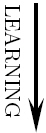 Model
Universality
Behavior
Dynamics
Constraints
Cost
Chaos
Attractors
Objects
Learning
Inheritance
Conclusions
Predictions
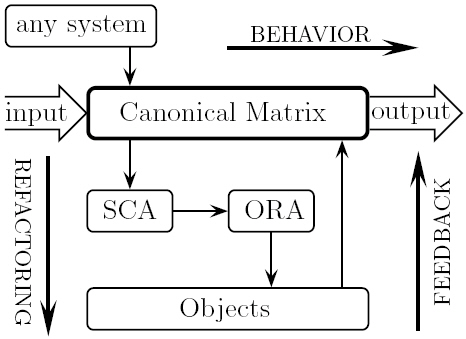 Conclusions
● Every discrete , dynamic, dissipative, and chaotic system has a structure of objects.
● The structure of objects is encoded in the constraints of the system.
● The attractors of the system contain the objects.

Conjecture 1
● Objects are necessary and sufficient for intelligence.
 
Predictions
● Every discrete, dynamic, dissipative, and chaotic system is intelligent.
● Artificially intelligent systems are possible.
● No traditional deterministic computer program can simulate intelligence,
    not even the programs used for Artificial Intelligence, no matter their size.

Conjecture 2
● The brain is a non-deterministic, dissipative system.
    Then, the theory of objects is the brain code that scientists are seeking.
www.SciControls.com/Publications
[Speaker Notes: Discrete – the system is finite, and the number of states is finite.
Dynamic - transitions from one state to another are determined by an algorithm, not a differential equation.
Dissipative  - a portion of the phase space “wanders away” and never returns. What remains is the attractor with the objects.
Chaotic  - there is a random delay for a state transition after trigger, the system is non-deterministic.]